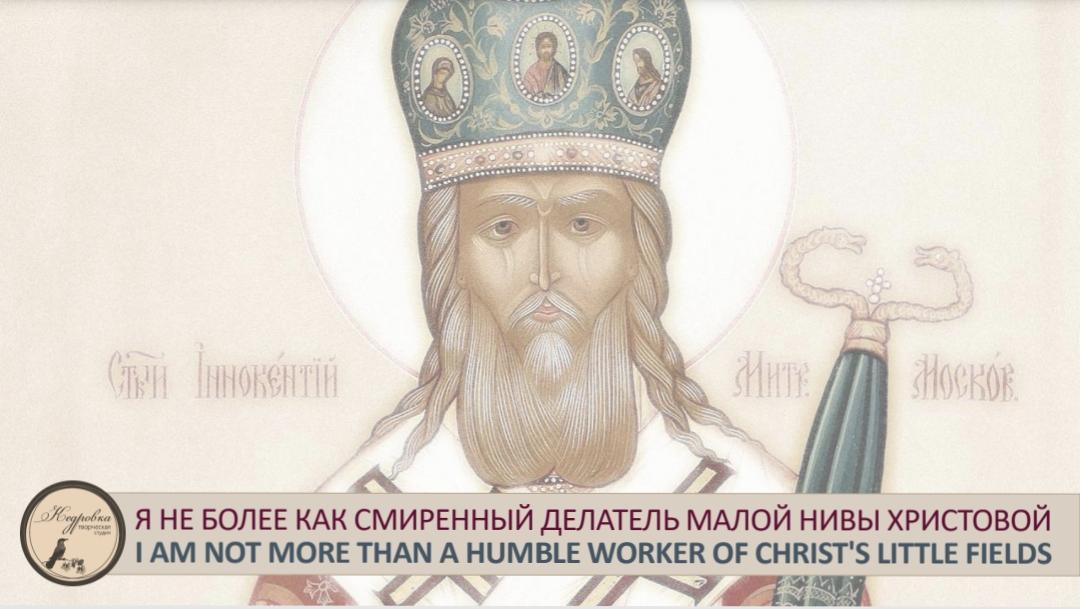 Творческая студия «Кедровка» г. Иркутск
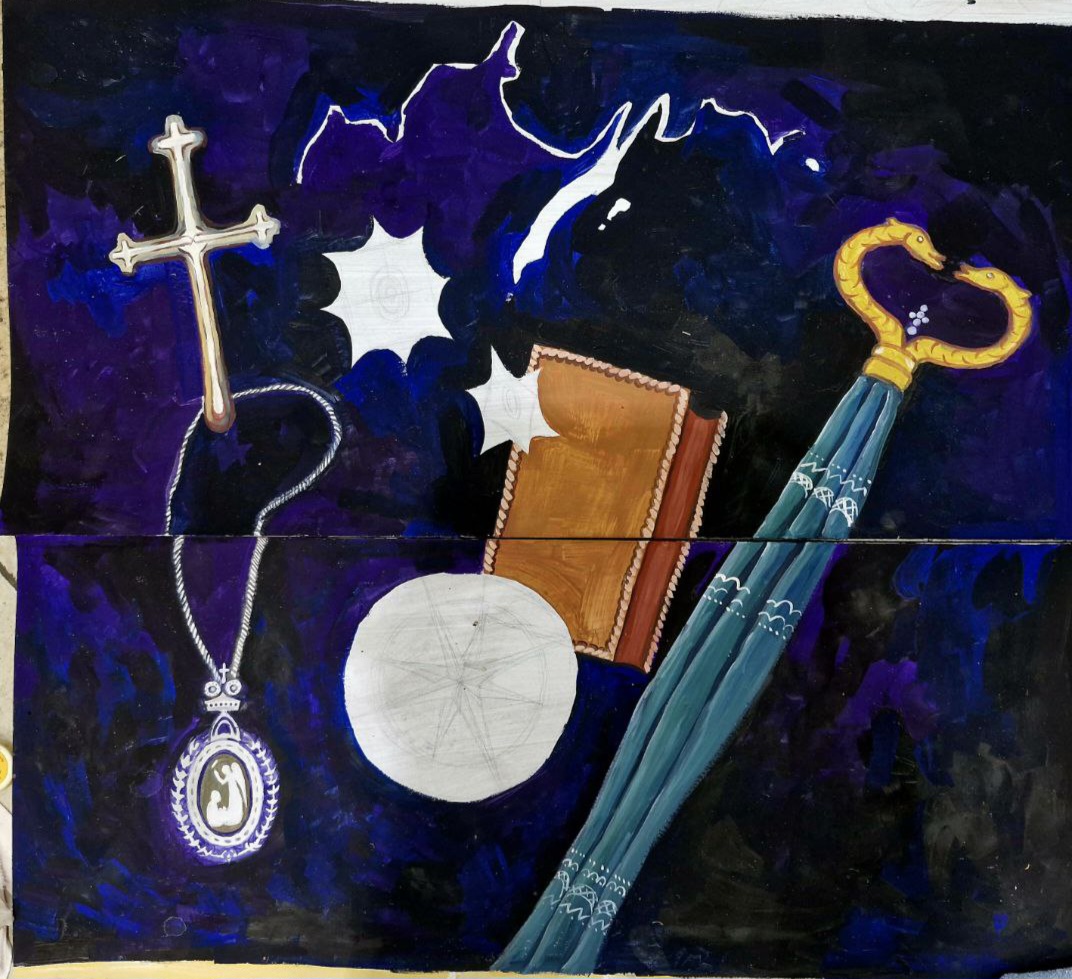 Руководитель проекта и преподаватель студии Инна Владимировна Рослова
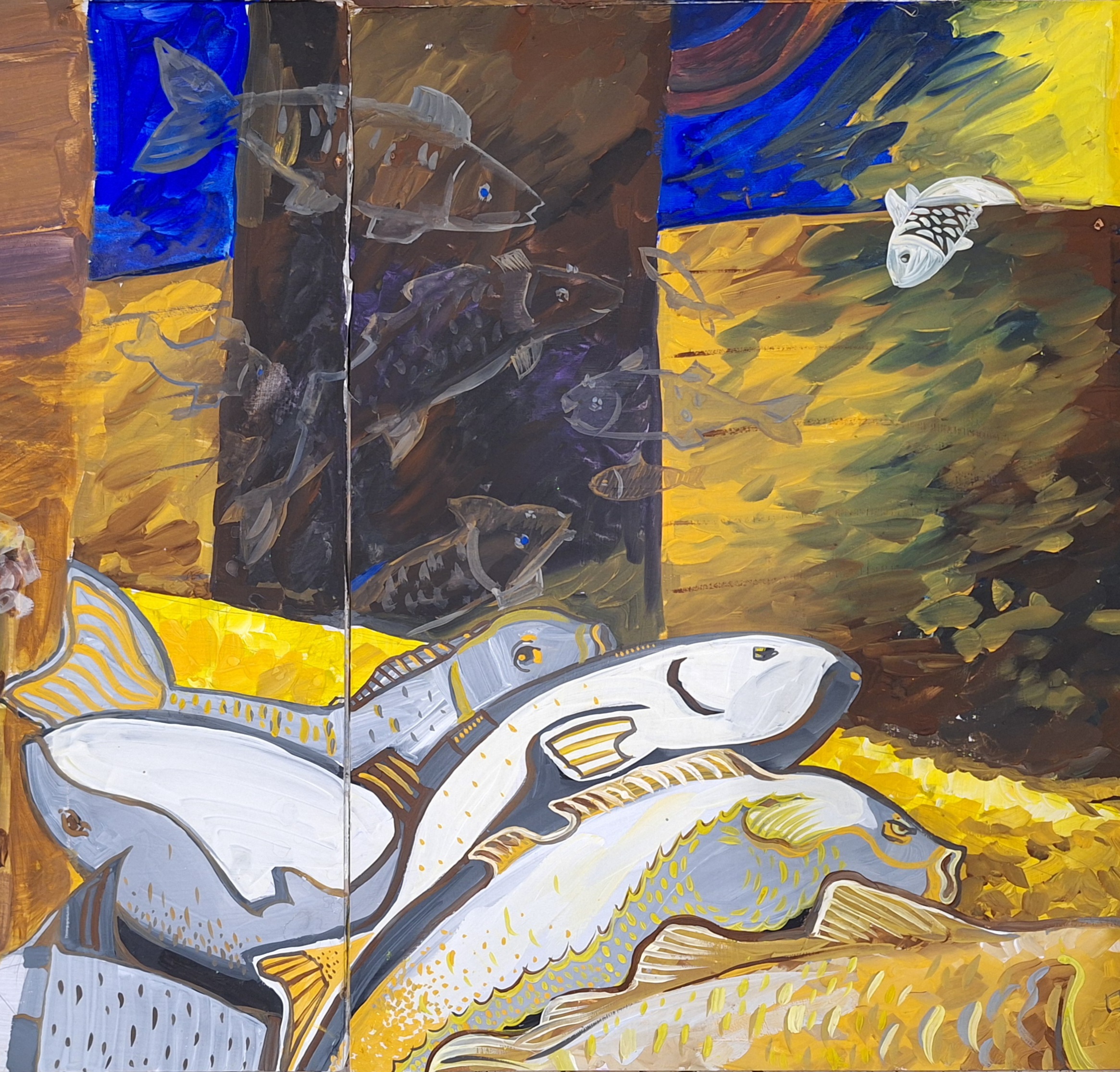 Преподаватель студии Оксана Александровна Москвич
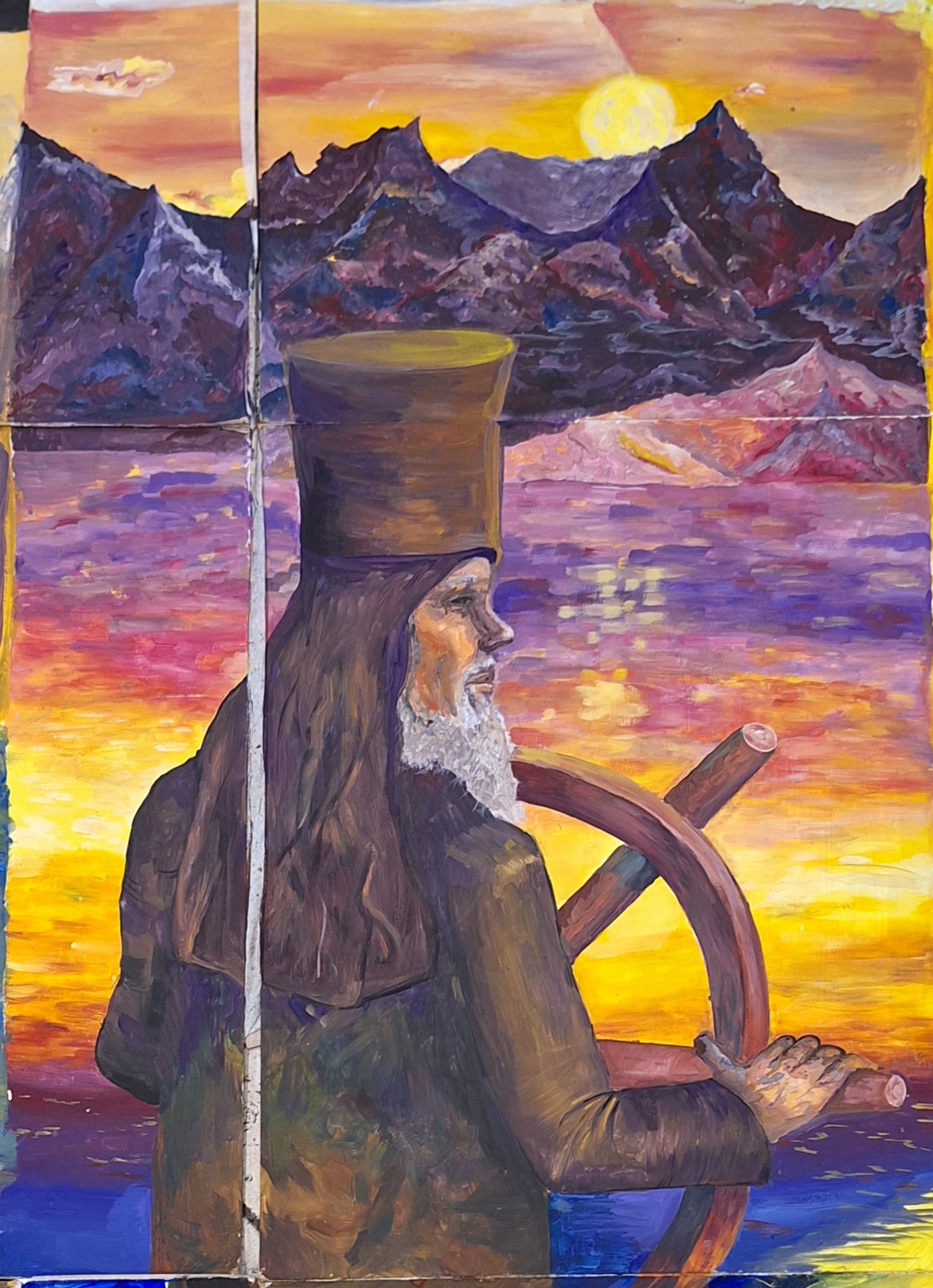 Светлана Стрекаловская
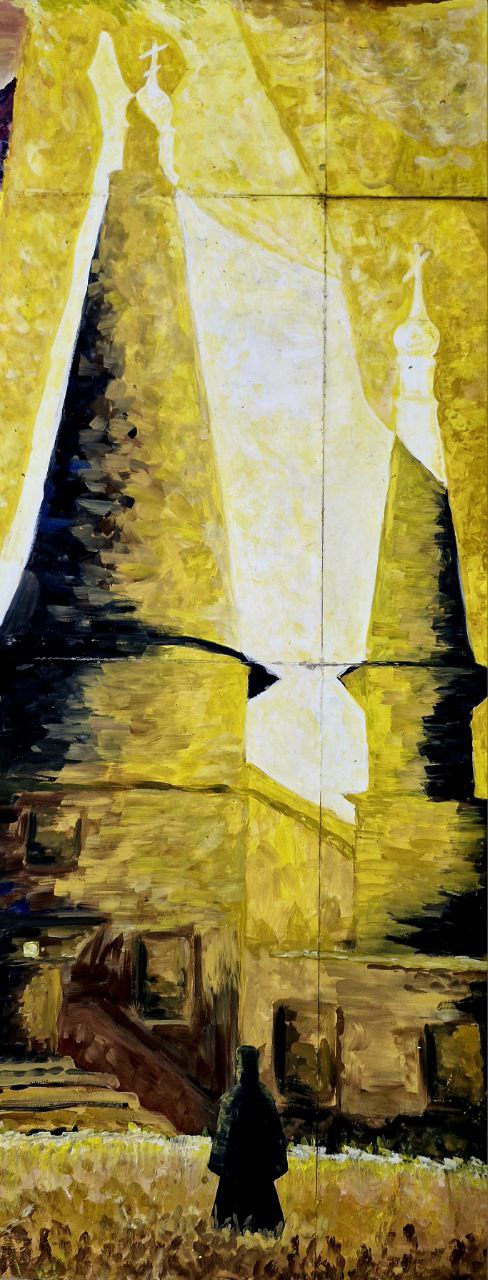 Кира Козулина
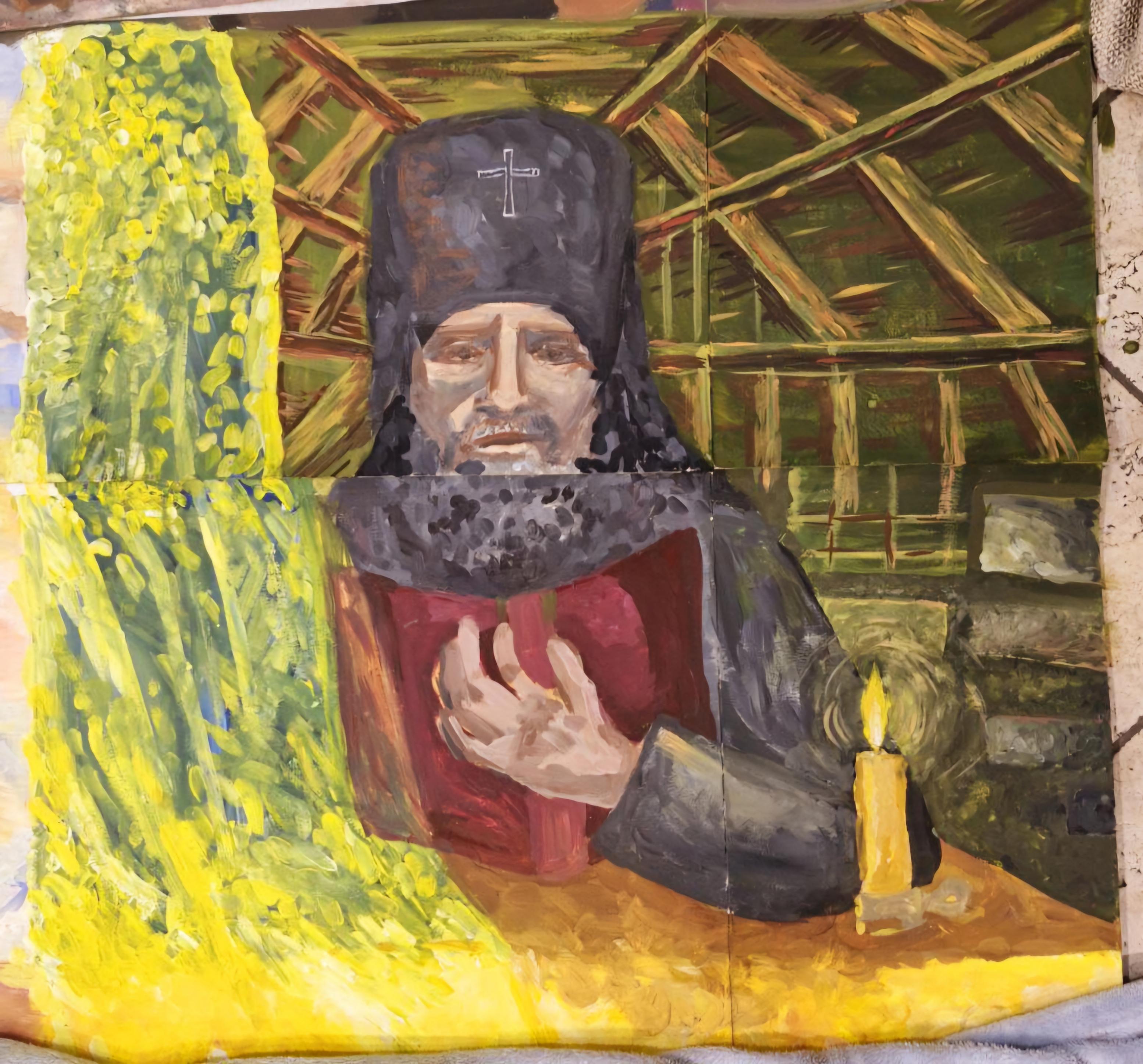 Оля Верещагина
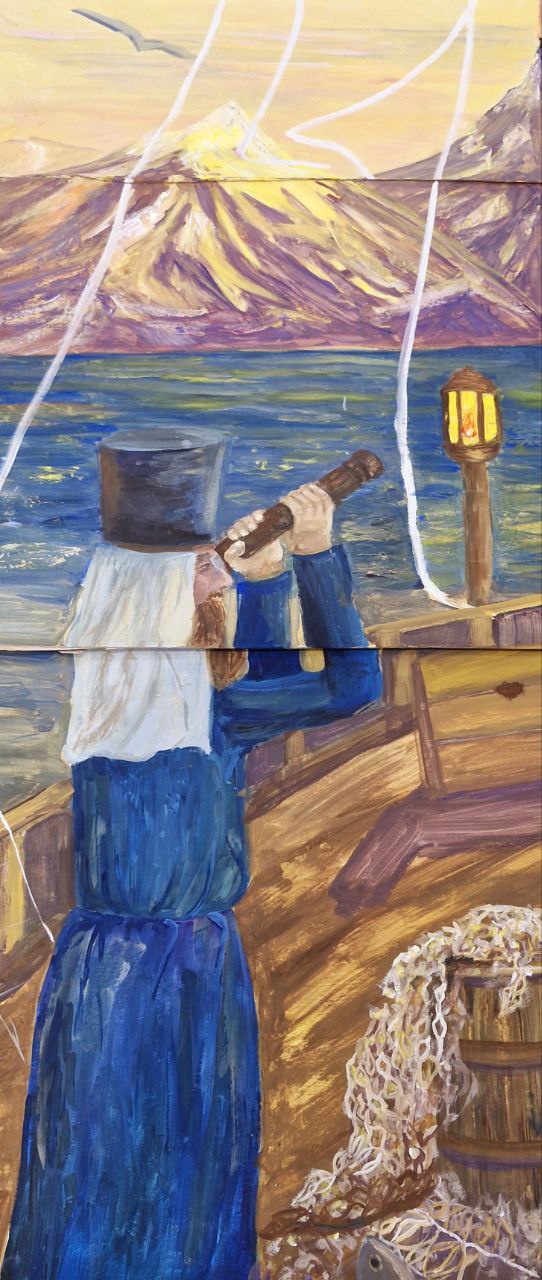 Маша Градобоева
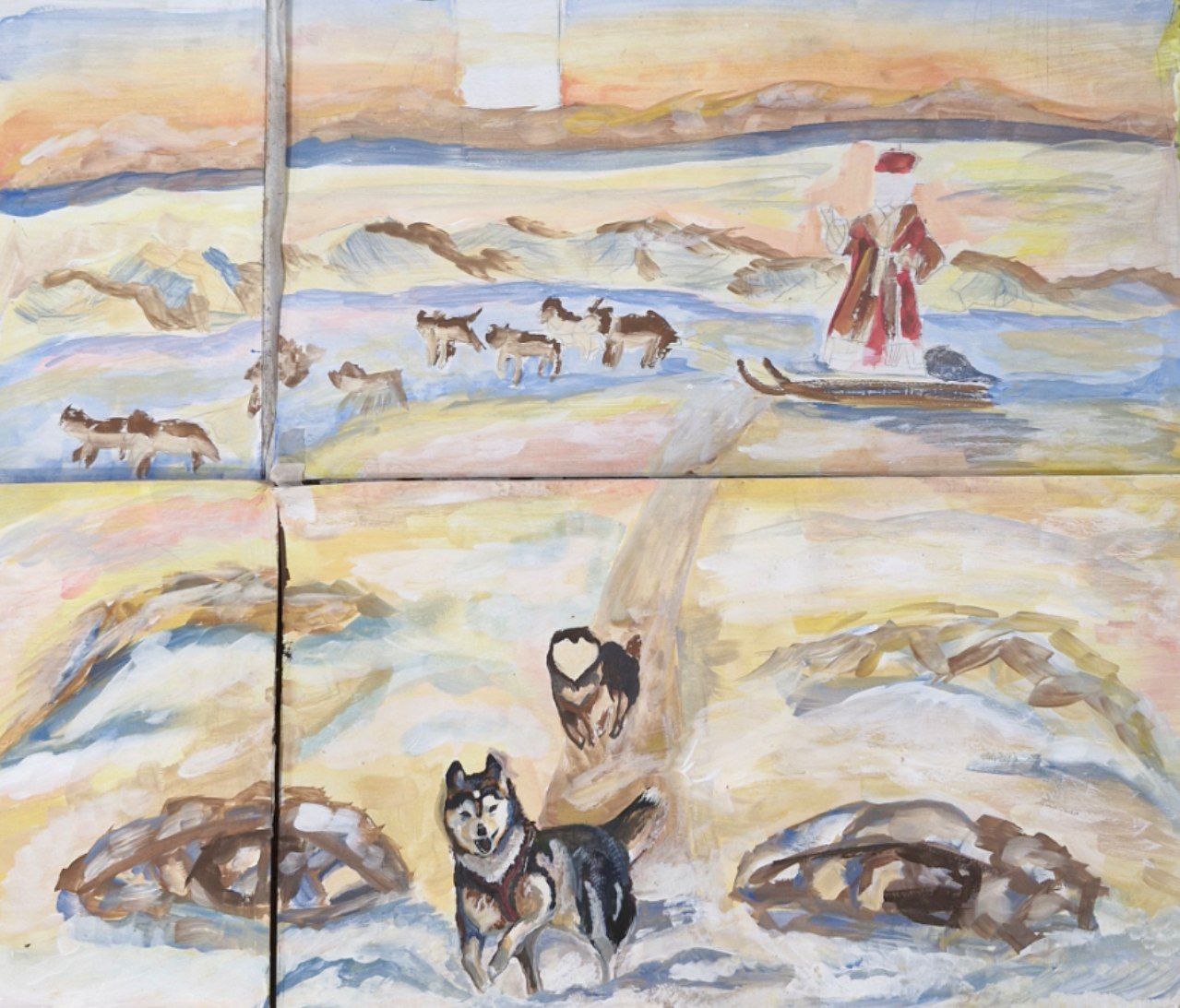 Ирина Савченко
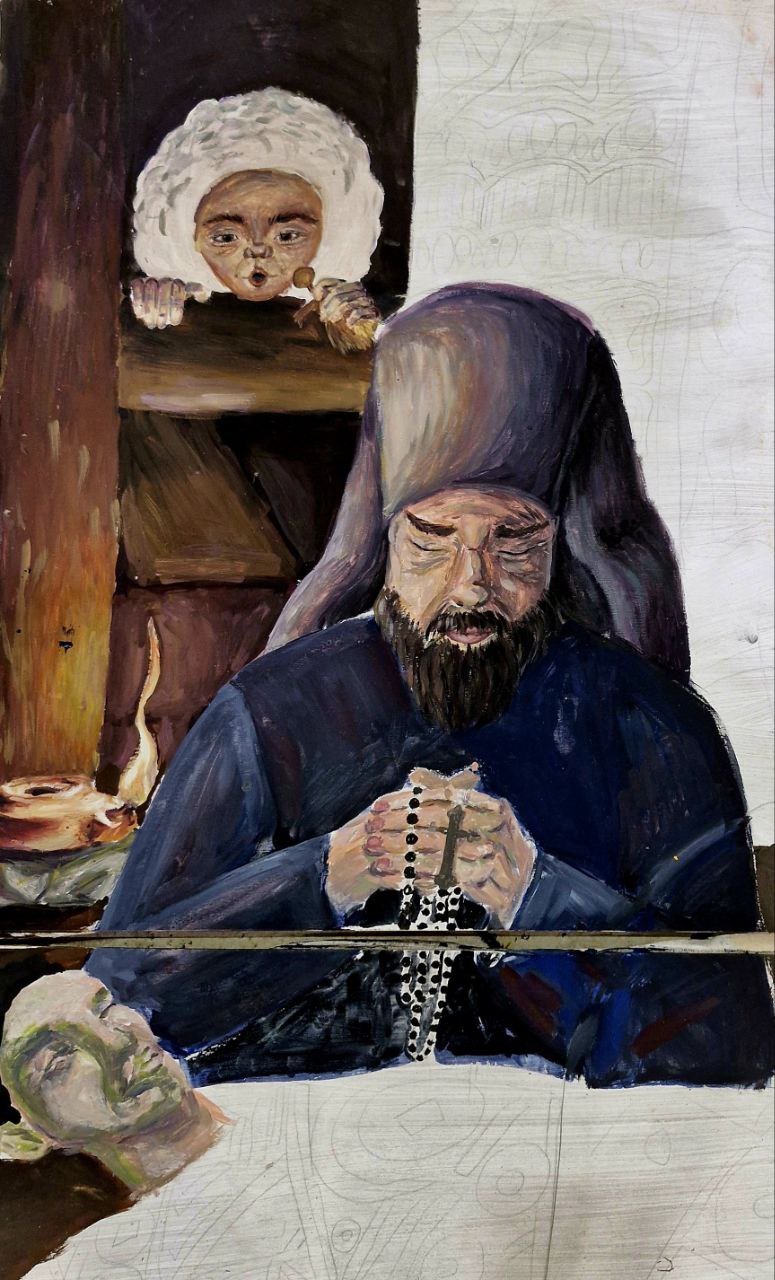 Рада Марковец
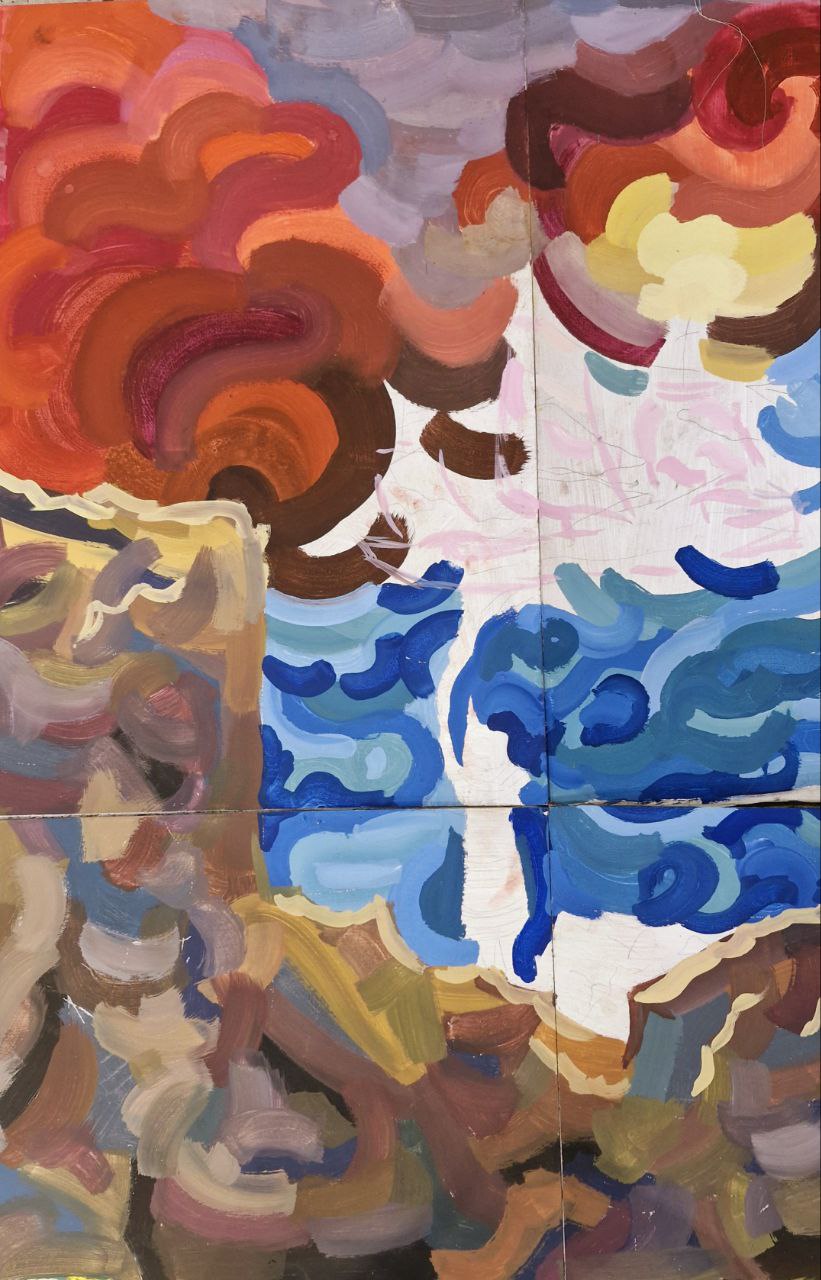 Софья Вьюн
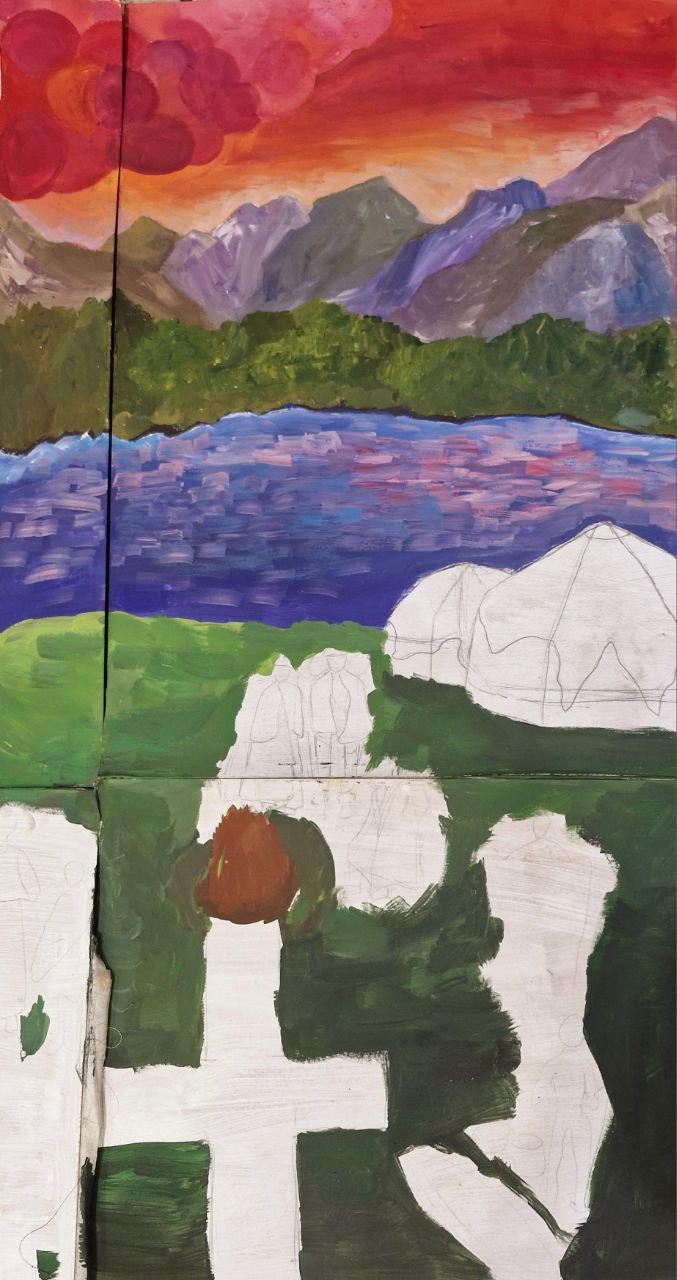 Ева Букина